SISTEMAS REGISTRAIS MUNDIAIS
O que aprender com as diferenças?
Case de estudo
Registro da propriedade na Espanha
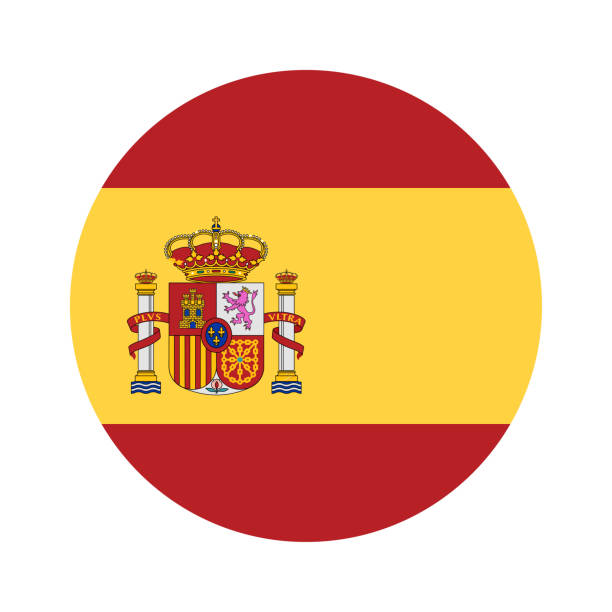 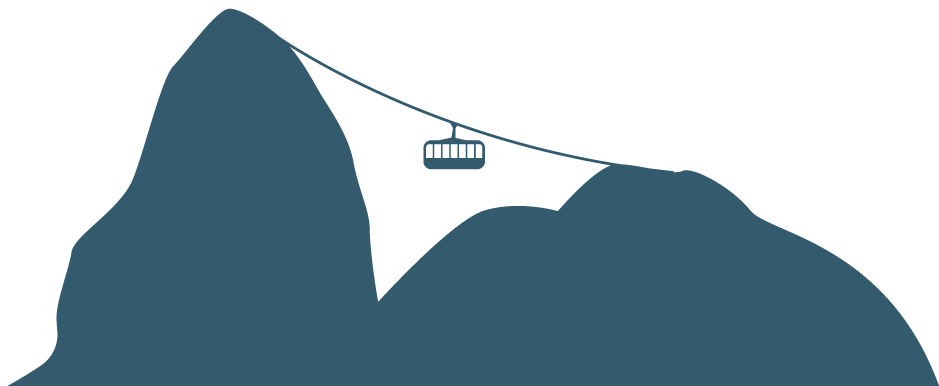 ÂMBITO DA PESQUISA
Dupla titulação doutoral em andamento
Univali/BR e Universidade de Alicante/ES
Mapear as categorias vinculadas ao registro da propriedade espanhol.
OBJETIVOS
Comparar com os parâmetros nacionais, com fito de estudo propositivos para maior eficácia operacional e jurídica.
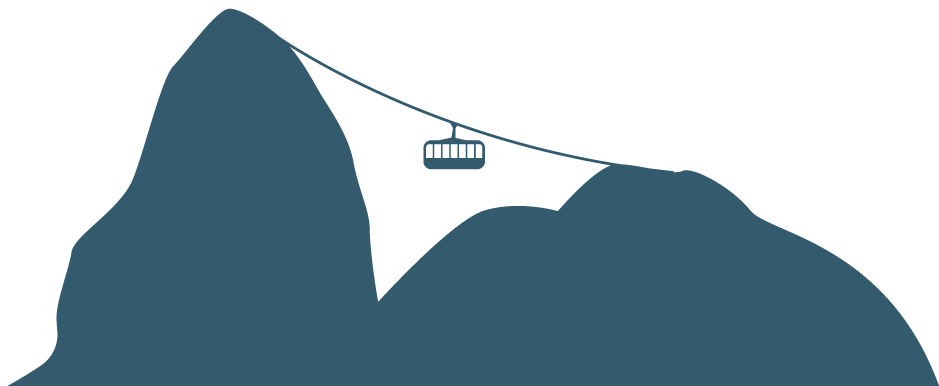 FASE DA PESQUISA
Conclusão de créditos formativos
Maior período de investigação concluído
Apoio
Colégio de Registradores da Espanha
Visitas institucionais
Alicante, Madri 
e Barcelona
Formação
Ministério da Justiça da Espanha
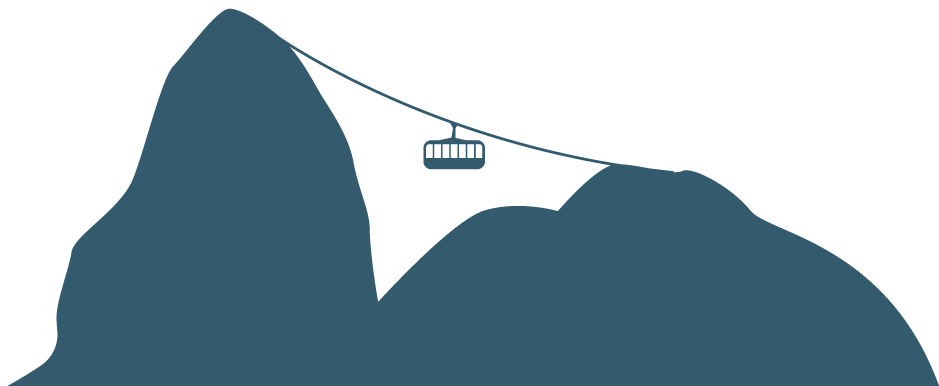 PONTO DE ENCONTRO
Função pública 

Habilitação em concurso

Profissionais do direito

Prestação em caráter privado – remuneração por emolumentos (aranceles)

Responsabilidade civil

Gestão do serviço
REGIME JURÍDICO
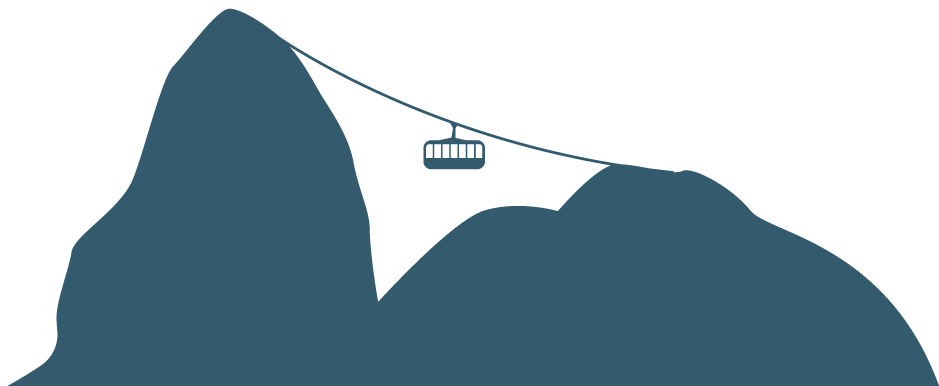 PONTO DE ENCONTRO
Fólio real

Registro de direitos

Circunscrição

Diversos princípios instrumentais e substantivos, a exemplo da rogação, legalidade, prioridade, continuidade
SISTEMA DE REGISTRO
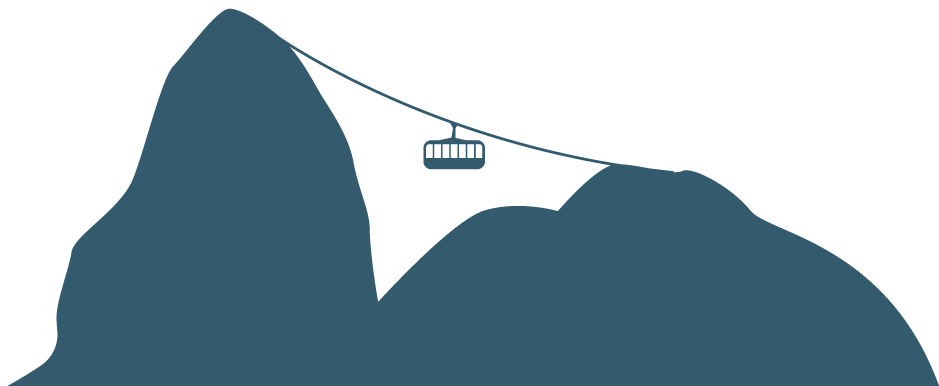 DIFERENÇAS SISTÊMICAS
Publicidade – Legítimo interesse
INSCRIÇÃO
Declaratória (regra)
E a segurança jurídica?
Inoponibilidade – 32 LH
Legitimação – 38 LH
Fé pública – 34 LH
Problema da (eventual) 
facultatividade
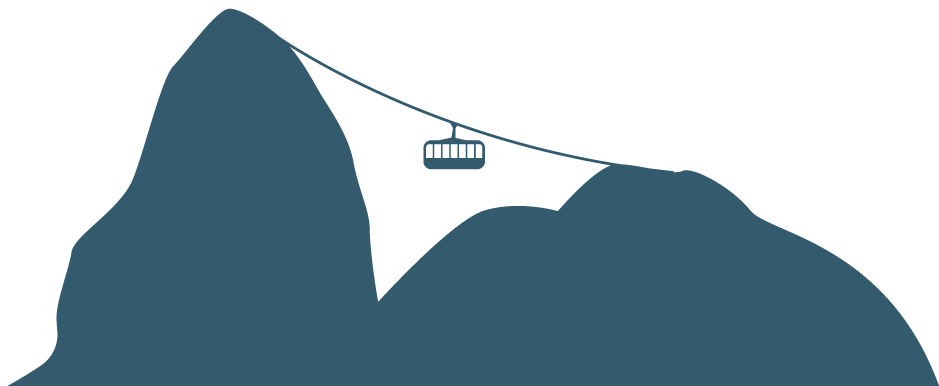 DIFERENÇAS INSTITUCIONAIS
Vinculação ao Ministério 
da Justiça
Dirección General de Seguridad Jurídica y Fe Publica
Corporação
O Colégio de registradores e o que isso possibilita
Caráter central das normas 
x
Competências autônomas
1.000 x 3.700
registros
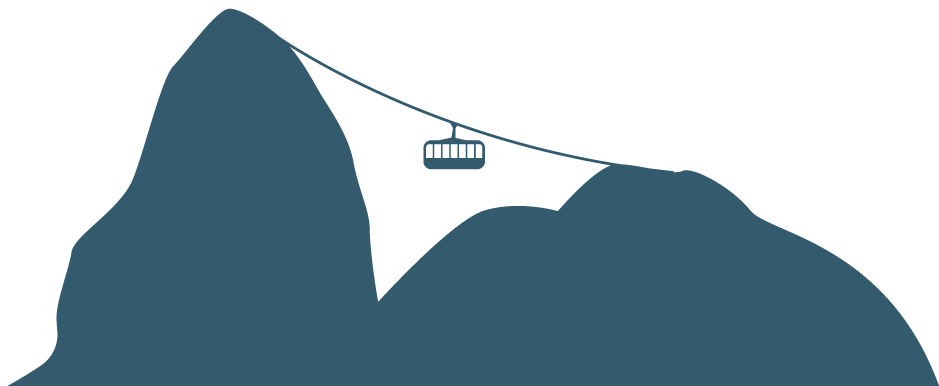 EM ESTUDO
Registro digital
A reforma de 2023 em vacatio até 08/05/24
Cadastro x Registro
A reforma de 2015
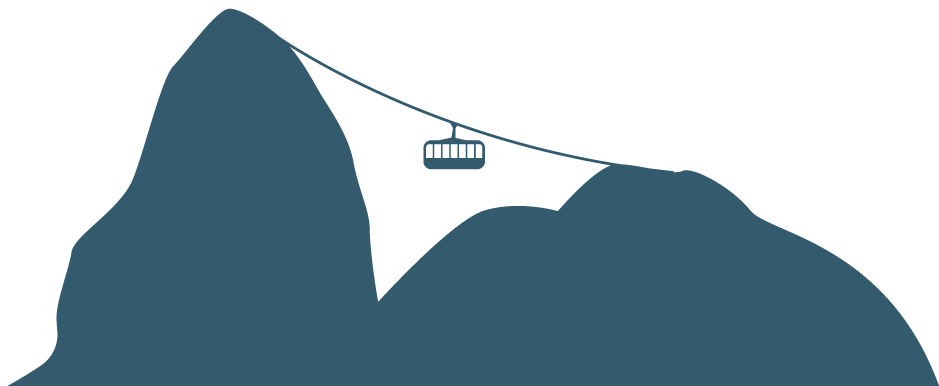 CONCLUSÃO
Há muito para ser feito!
SISTEMATIZAR
RECONHECER
DISCUTIR
DIALOGAR
EVOLUIR
OBRIGADA
CAROLINE FELIZ SARRAF FERRI
(43) 99119-0070
carolineferri@uol.com.br